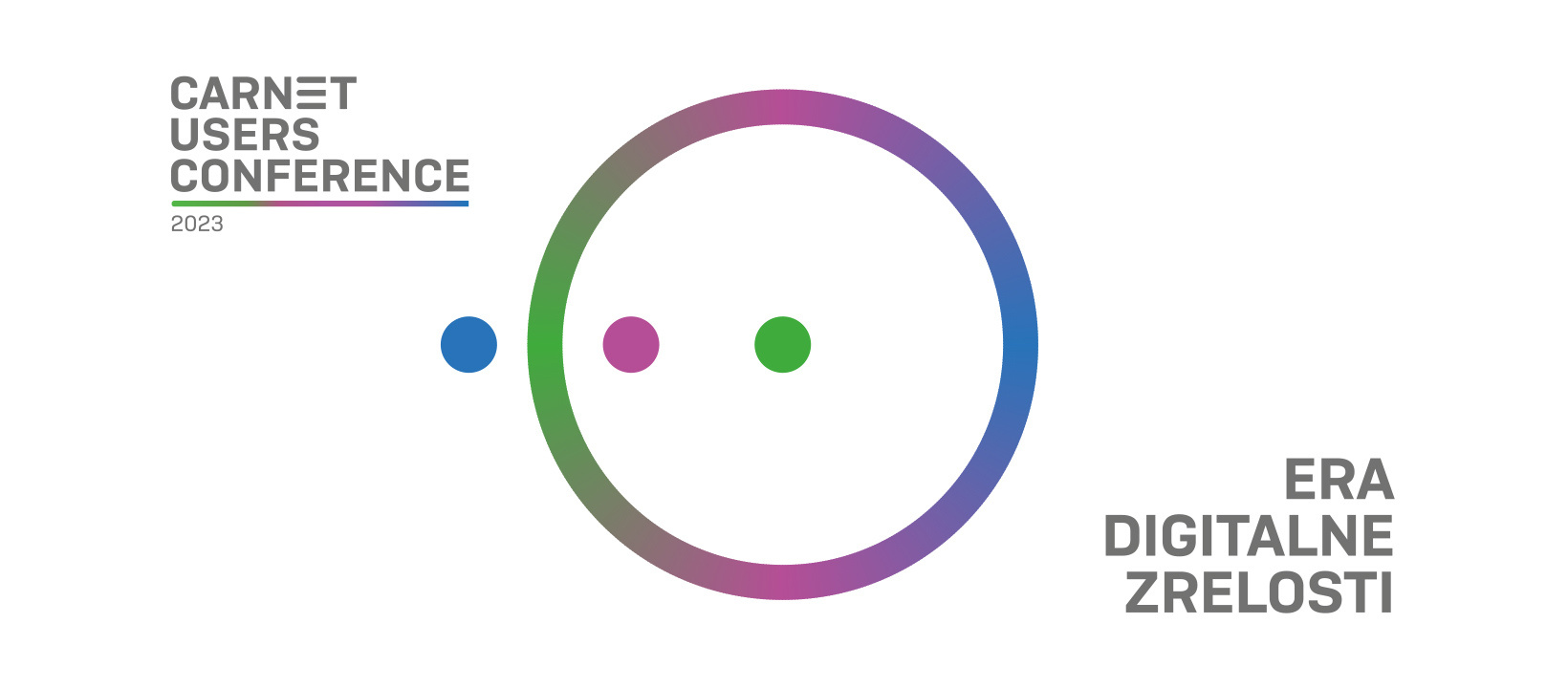 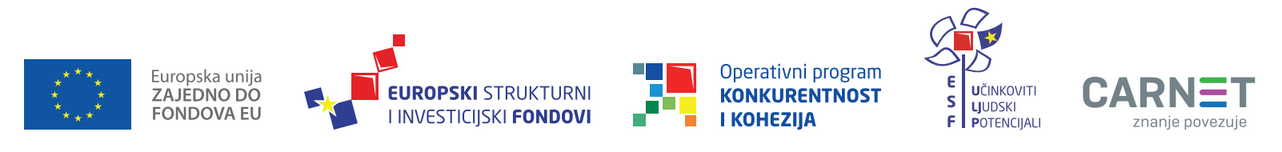 Projekt je sufinancirala Europska unija iz europskih strukturnih i investicijskih fondova.
Više informacija o EU fondovima možete naći na web stranicama Ministarstva regionalnog razvoja
i fondova Europske unije: www.strukturnifondovi.hr
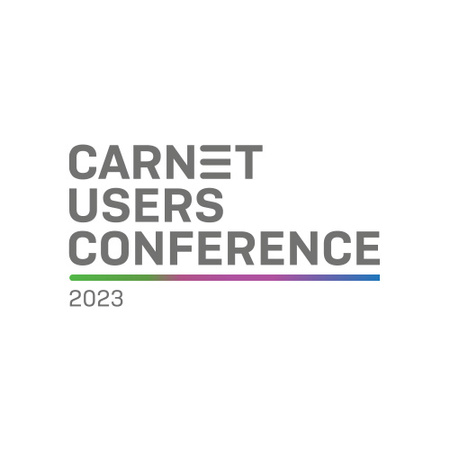 Unos narudžbenica za udžbenike kroz CARNET Sigma sustav
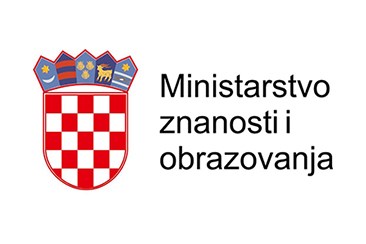 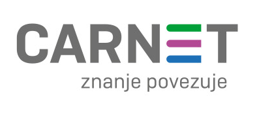 Karla  Lojen
Mirjana Miknić
Sadržaj
CARNET sigma​
Proces uključivanja u modul Upravljanje udžbenicima​
Unos narudžbenice​
Razmjena iskustava​
CARNET sigma
Centralizirani sustav za informatizaciju poslovanja i praćenje poslovnih procesa u školama​

Osmišljen za potrebe provedbe pilot-projekta e-Škole

Sve informacije: https://www.carnet.hr/usluga/sigma/​
CARNET sigma
CARNET sigma Moduli
Potraživanja od kupaca i izlazni e-Račun
Platni promet
Nabava
Blagajničko poslovanje
Putni nalozi
Obveze prema dobavljačima i ulaznie-Račun
Upravljanje skladišnim poslovanjem
Učeničko fakturiranje
Obračun plaća
Dugotrajna imovina
Upravljanje ključnim šifrarnicima kompanije (MDM)
Prodaja
Upravljanje ljudskim resursima
CARNET data
Glavna knjiga
Učenički servis
Hrvatski državni arhiv (HDA)
Upravljanje udžbenicima
Planiranje i praćenje proračuna
Urudžbeni zapisnik
Proces uključivanja u modul Upravljanje udžbenicima
Postojeći korisnici​
 dobiveni predložak popuniti i poslati na helpdesk@skole.hr​

Novi korisnici ​
 javiti se na helpdesk@skole.hr s nazivom škole, OIB-om i MZO šifrom te zahtjevom za korištenje modula nabave udžbenika​
Unos narudžbenice
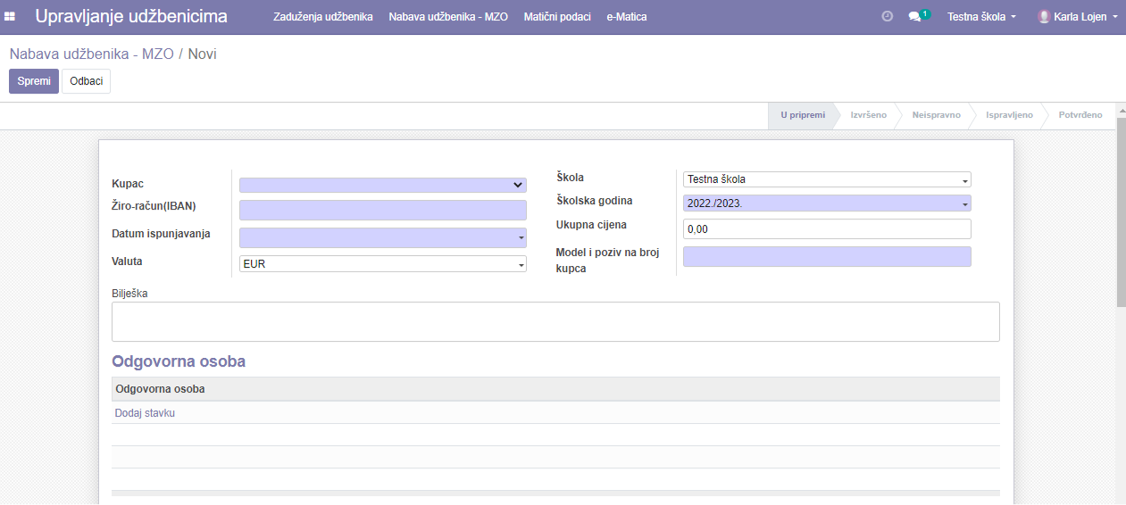 Unos narudžbenice
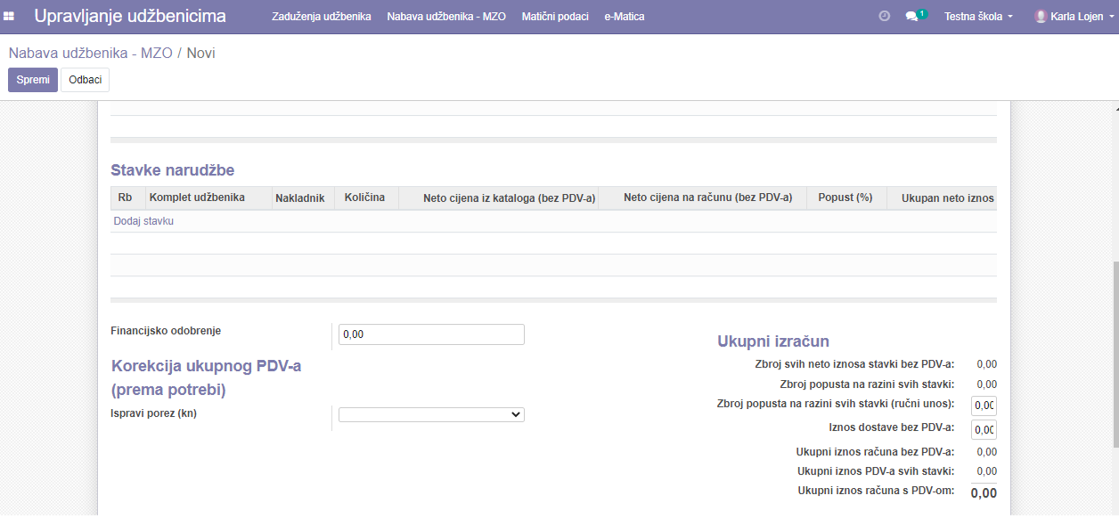 Unos narudžbenice
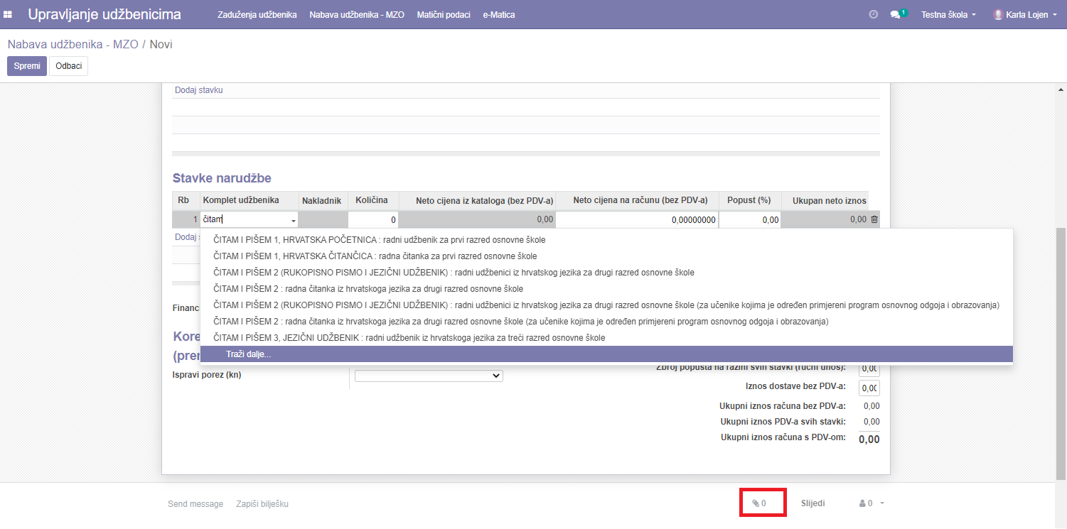 Razmjena iskustava​
unijeti kontakt podatke na profilu zbog lakše komunikacije​
 priložiti skenirane račune​
 provjeriti odgovara li iznos na računu (računima) iznosu na narudžbenici​
 usporediti stavke na računu s unesenim stavkama u aplikaciji​
 označiti da je narudžbenica završena i pripremljena za isplatu​
 MZO potvrđuje da je narudžbenica ispravna i priprema isplatu​
 ne ispunjavaju se tablice rekapitulacije (Podaci o fakturama kupljenih udžbenika)  ​
 filteri po registarskim brojevima​
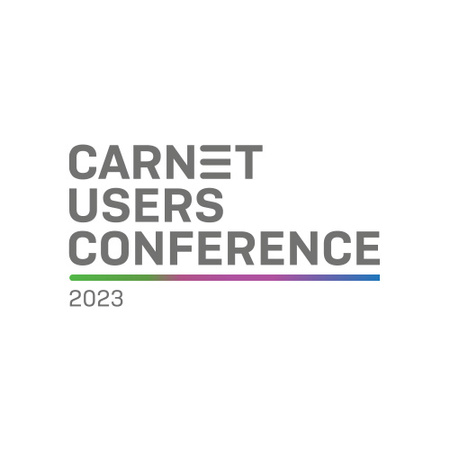 PITANJA?

helpdesk@skole.hr
nabava-udzbenika@mzo.hr

HVALA!

Karla Lojen, CARNET i Mirjana Miknić, MZO
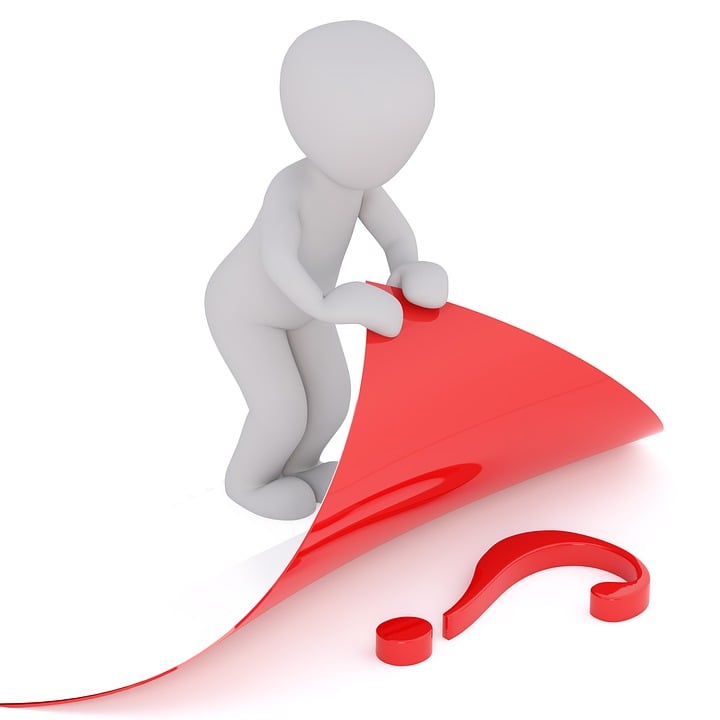 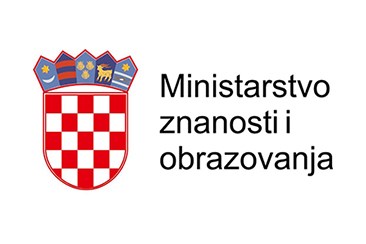 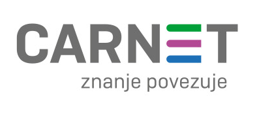 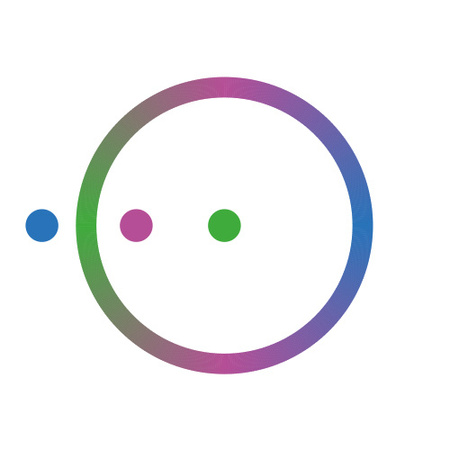 Hvala na pozornosti!
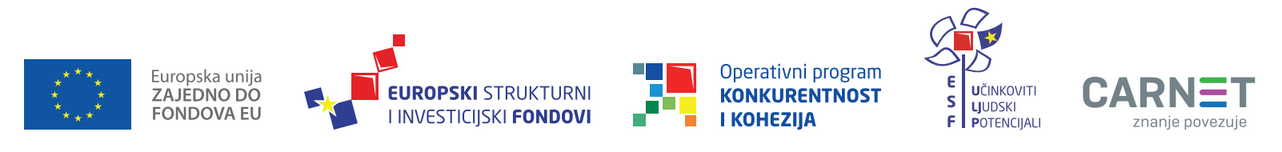 Projekt je sufinancirala Europska unija iz europskih strukturnih i investicijskih fondova.
Više informacija o EU fondovima možete naći na web stranicama Ministarstva regionalnog razvoja
i fondova Europske unije: www.strukturnifondovi.hr